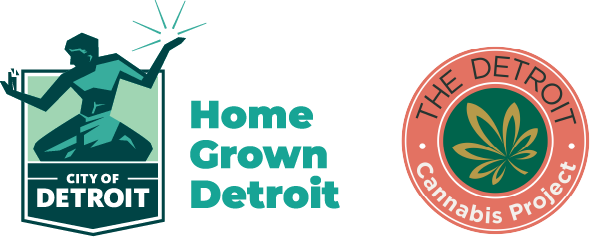 Conversations:Detroit Cannabis Project
Please join the City of Detroit and Detroit Cannabis Project for Cannabis business virtual classes for entrepreneurs. These informative sessions offer an opportunity to get real time advice from industry experts!
April 14: Community Engagement
April 21: Detroit Application Review
April 28: Cannabis Cultivation
April 29: Cannabis Pitch Presentations
APRIL
CLASS
SCHEDULE
To register for one of these classes, visit bit.ly/3uDBLgz. For more information, visit detroitcannabisproject.com
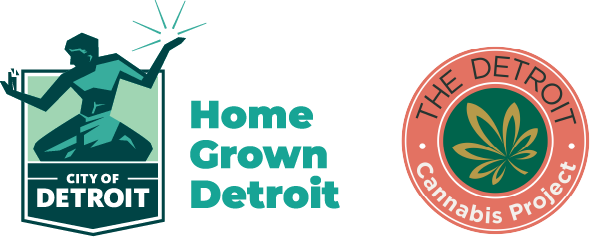 Conversations:Detroit Cannabis Project
Please join the City of Detroit and Detroit Cannabis Project for Cannabis business virtual classes for entrepreneurs. These informative sessions offer an opportunity to get real time advice from industry experts!
APRIL
CLASS
SCHEDULE
April 14: Community Engagement
April 21: Detroit Application Review
April 28: Cannabis Cultivation
April 29: Cannabis Pitch Presentations
For more information, visit detroitcannabisproject.com